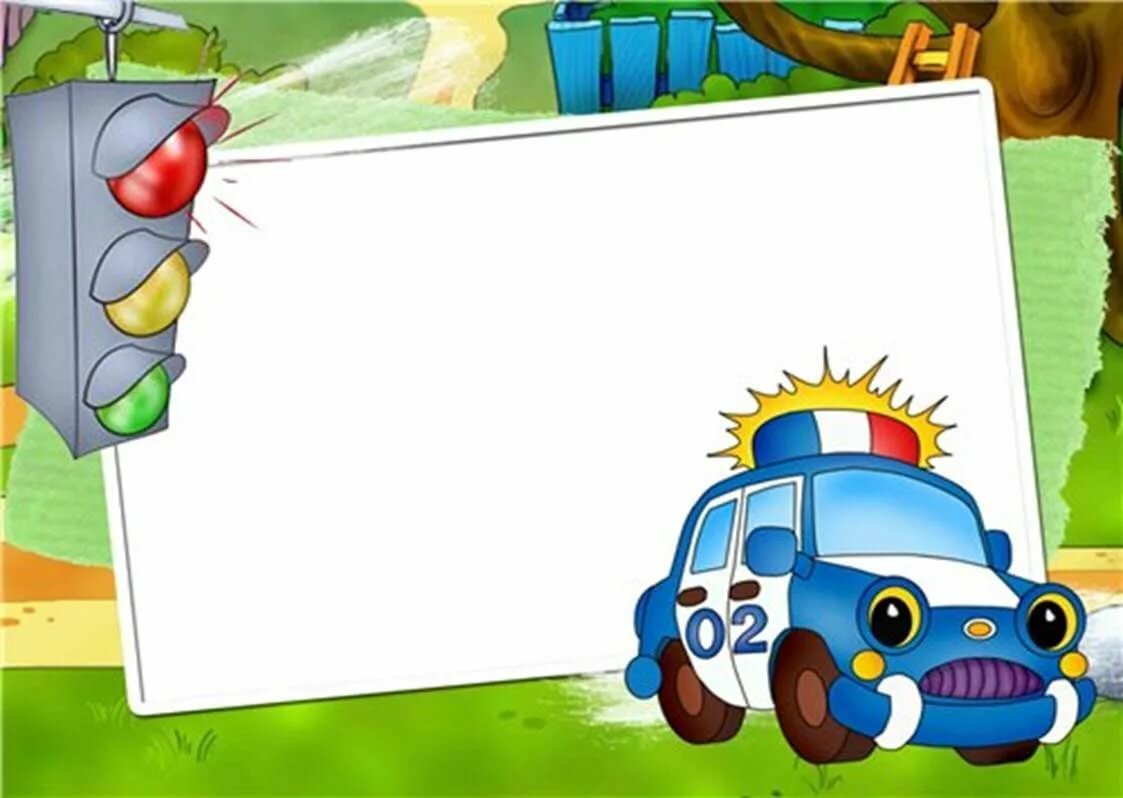 Светофорик

Интерактивная игра для детей 5-7 лет
Автор: Кветкина Н.Г.
Начать
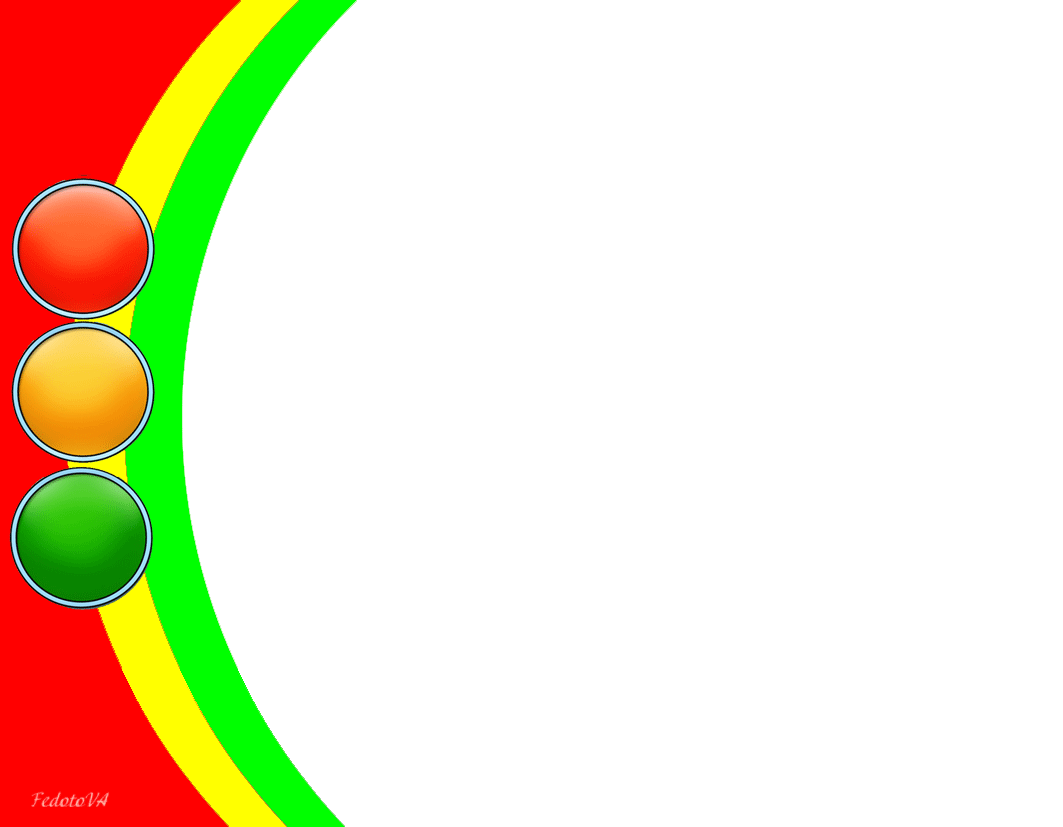 Сколько сигналов имеет светофор?
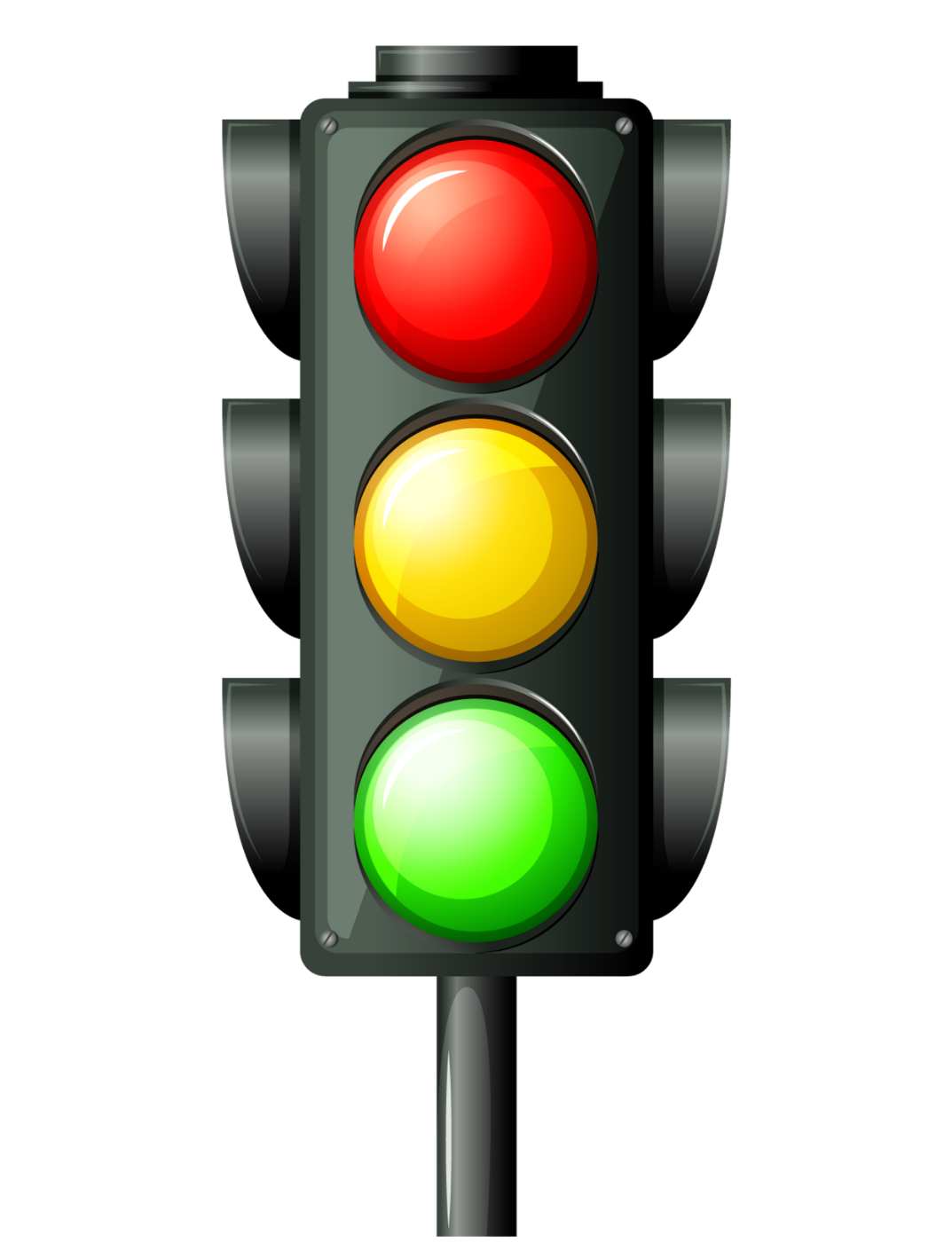 1
2
3
Дальше
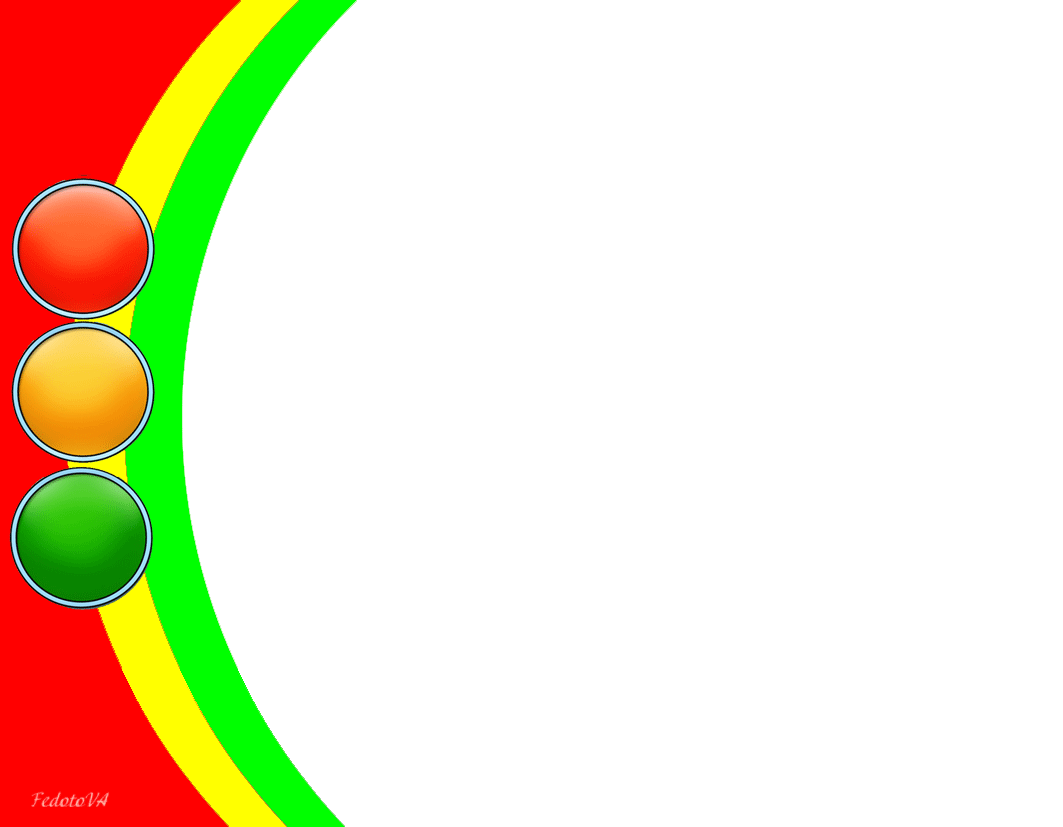 На какой сигнал светофора можно переходить улицу?
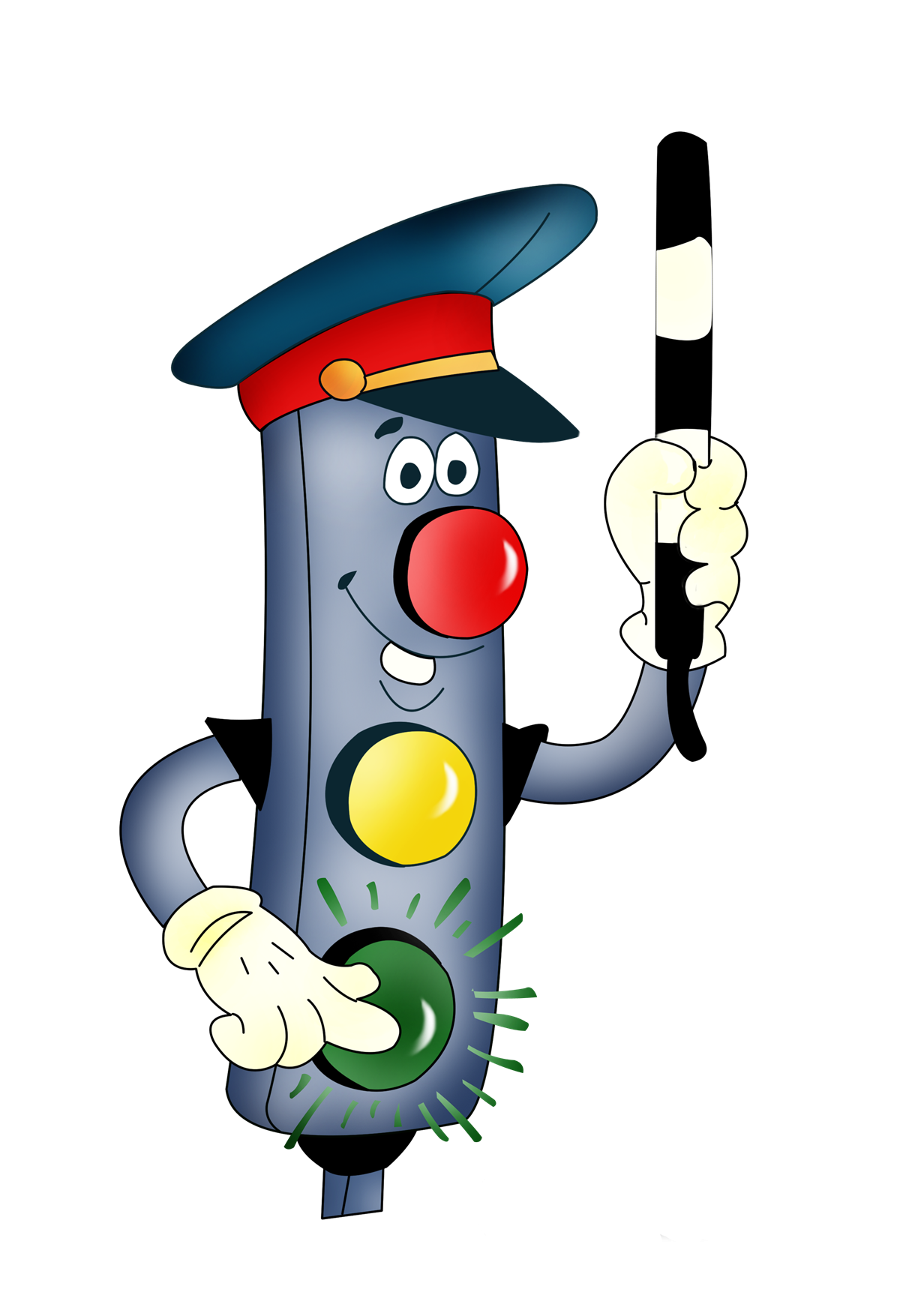 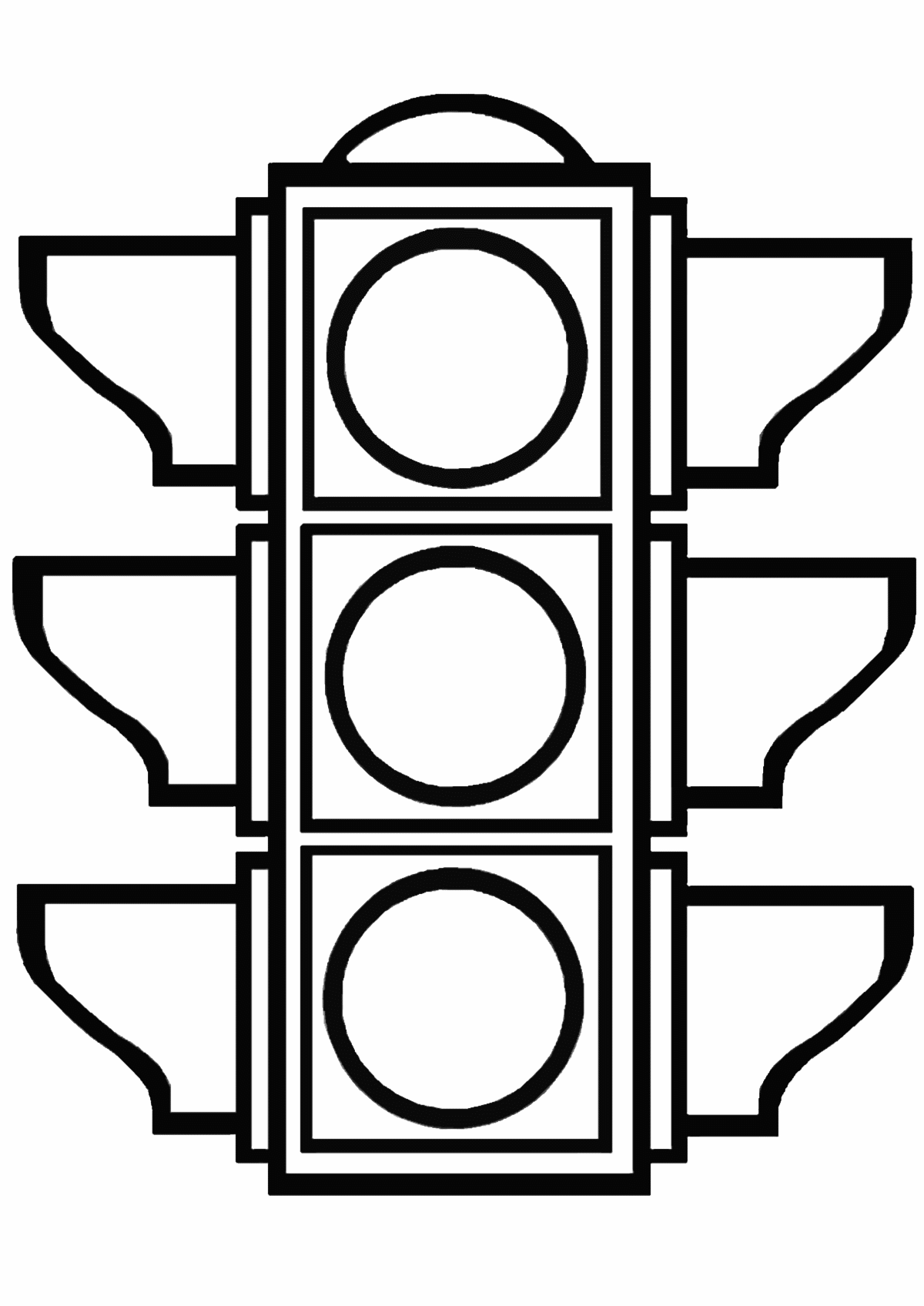 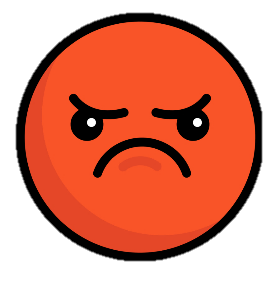 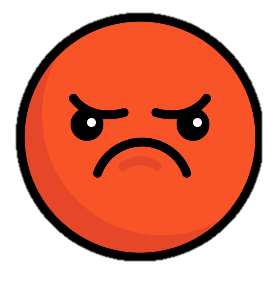 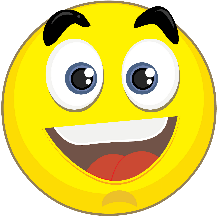 Дальше
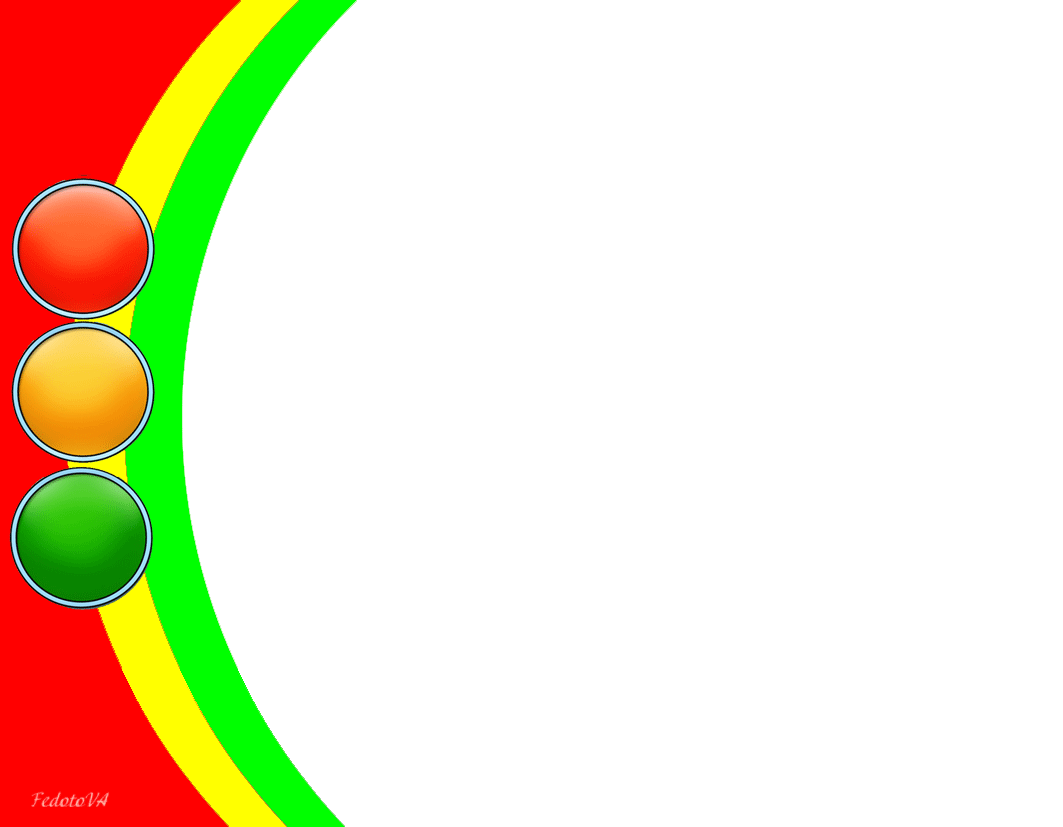 Что обозначает красный сигнал светофора?
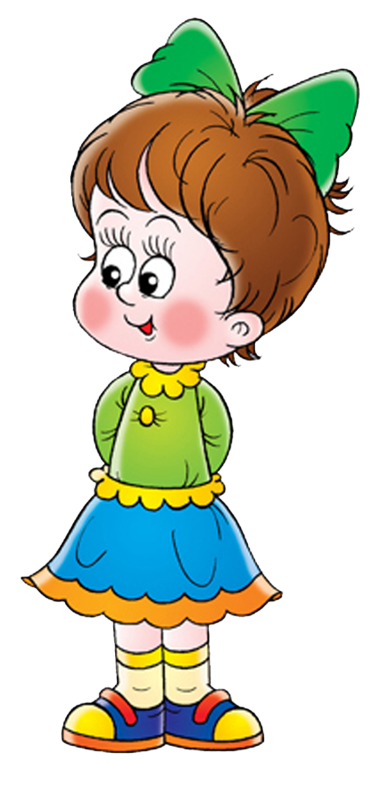 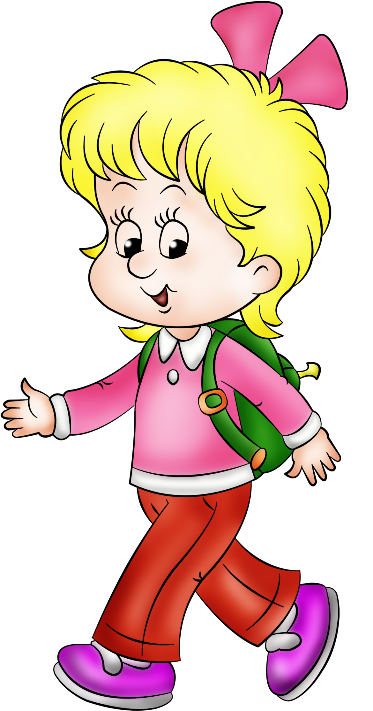 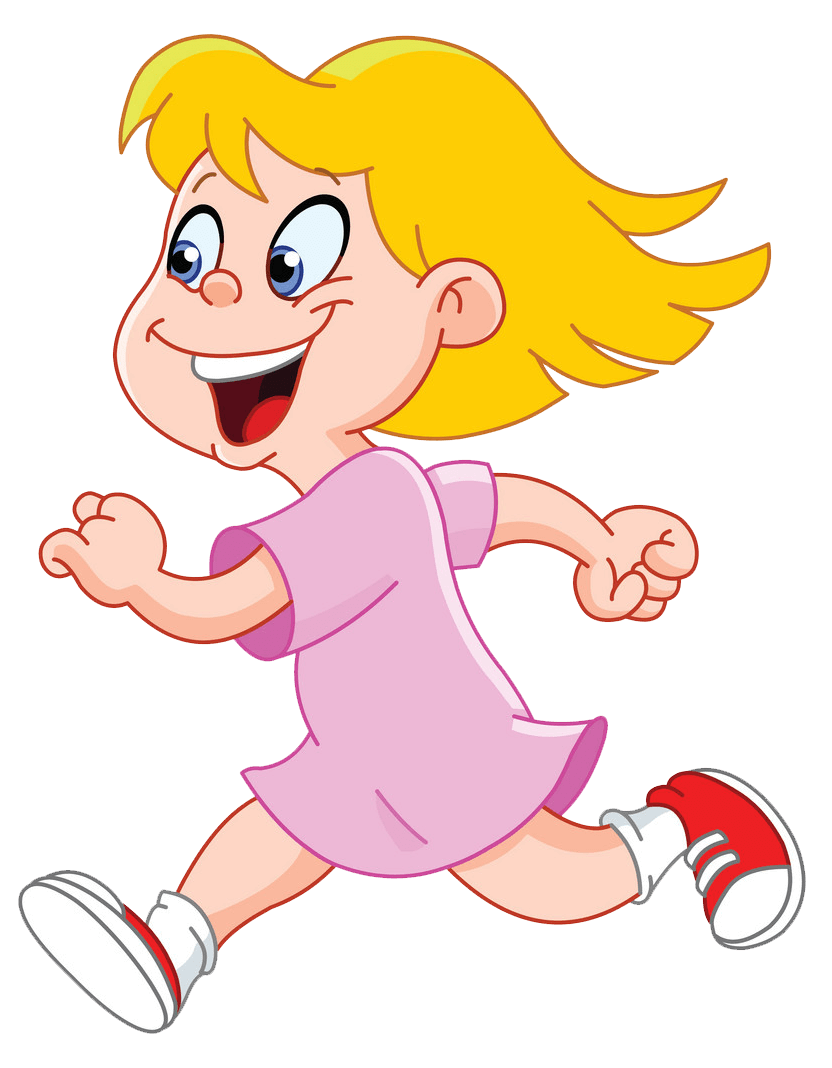 Дальше
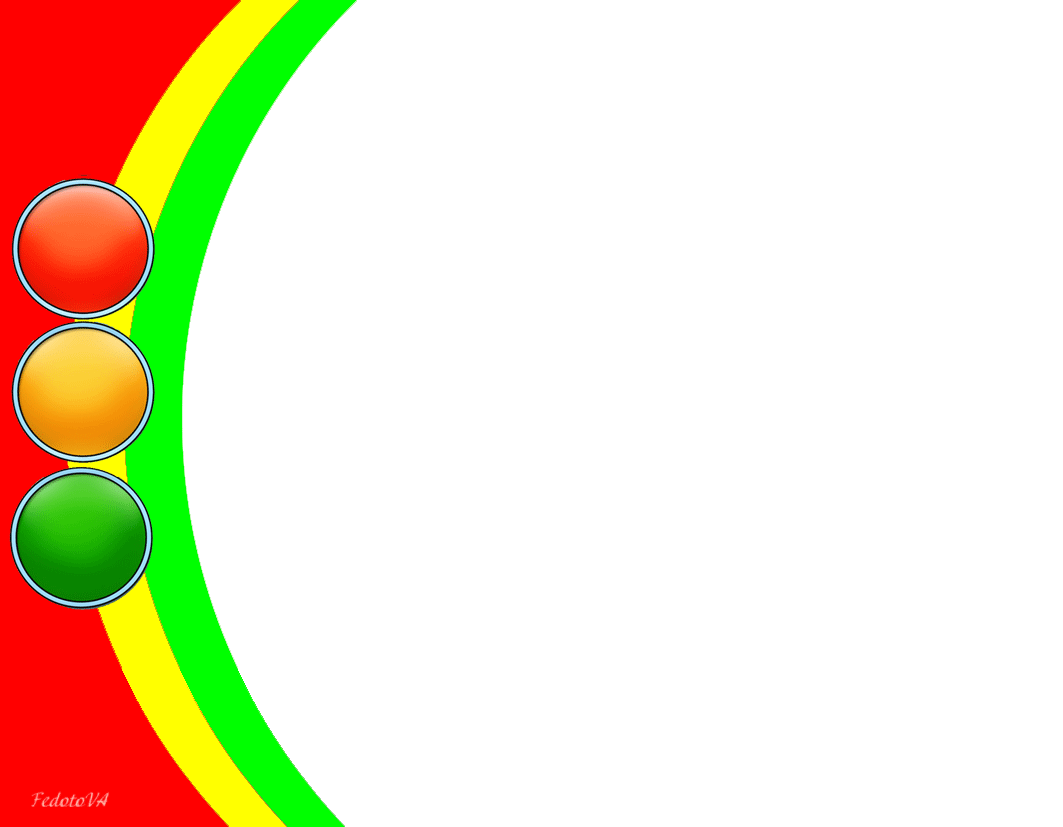 Как называется пешеходный переход?
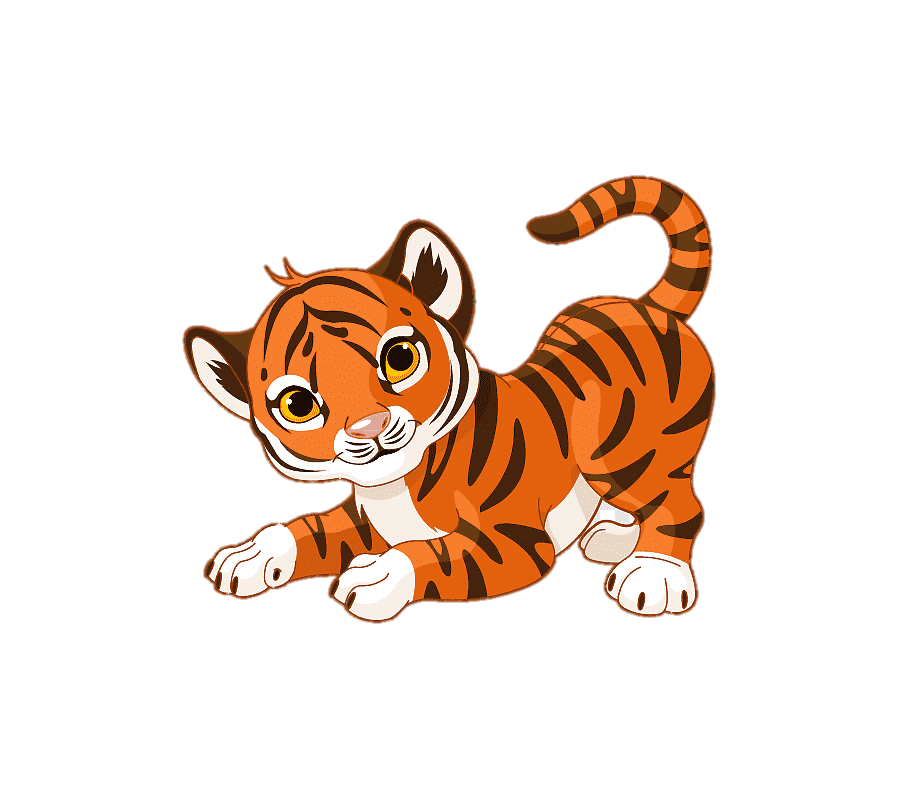 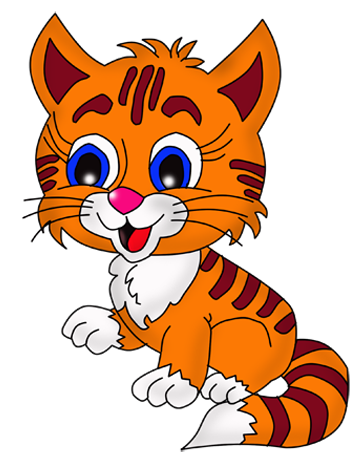 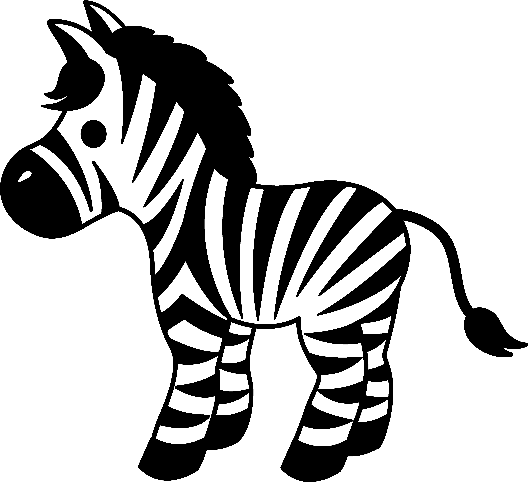 Дальше
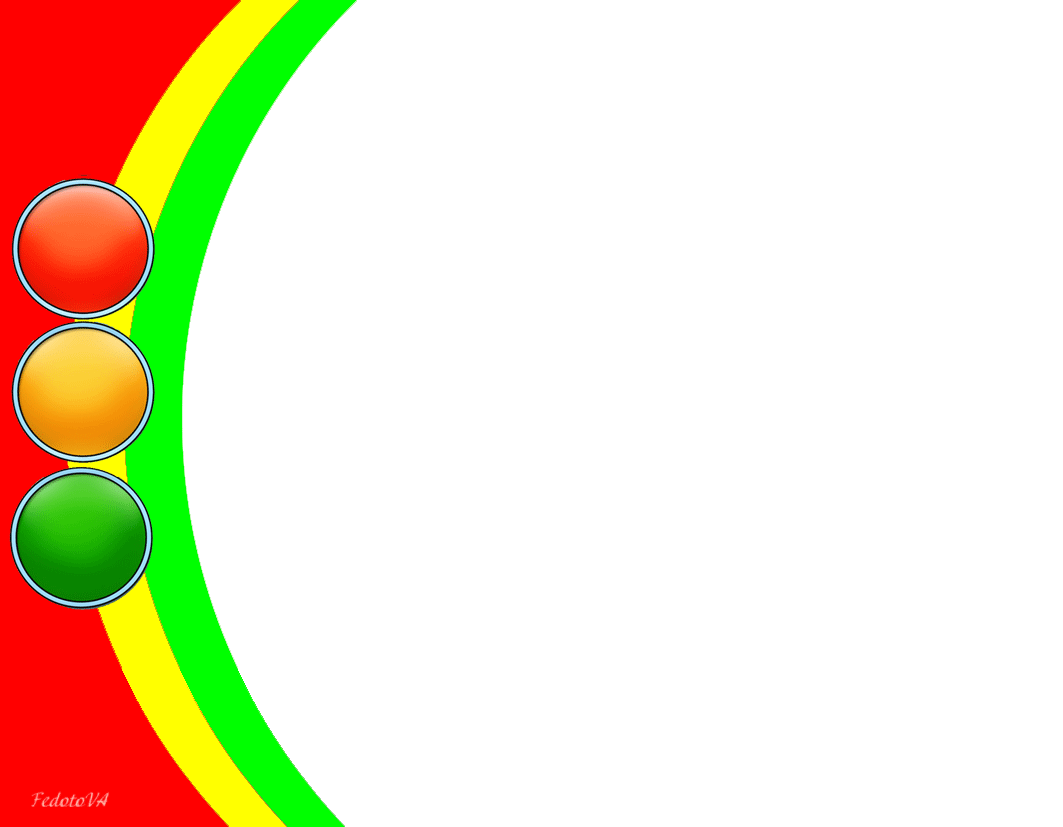 Какой знак лишний?
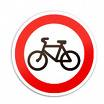 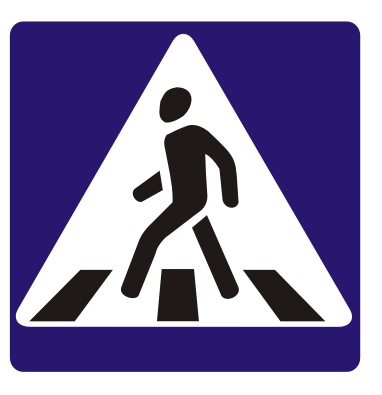 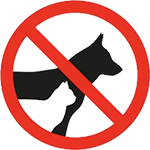 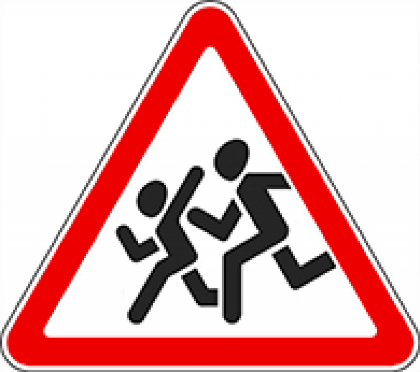 Дальше
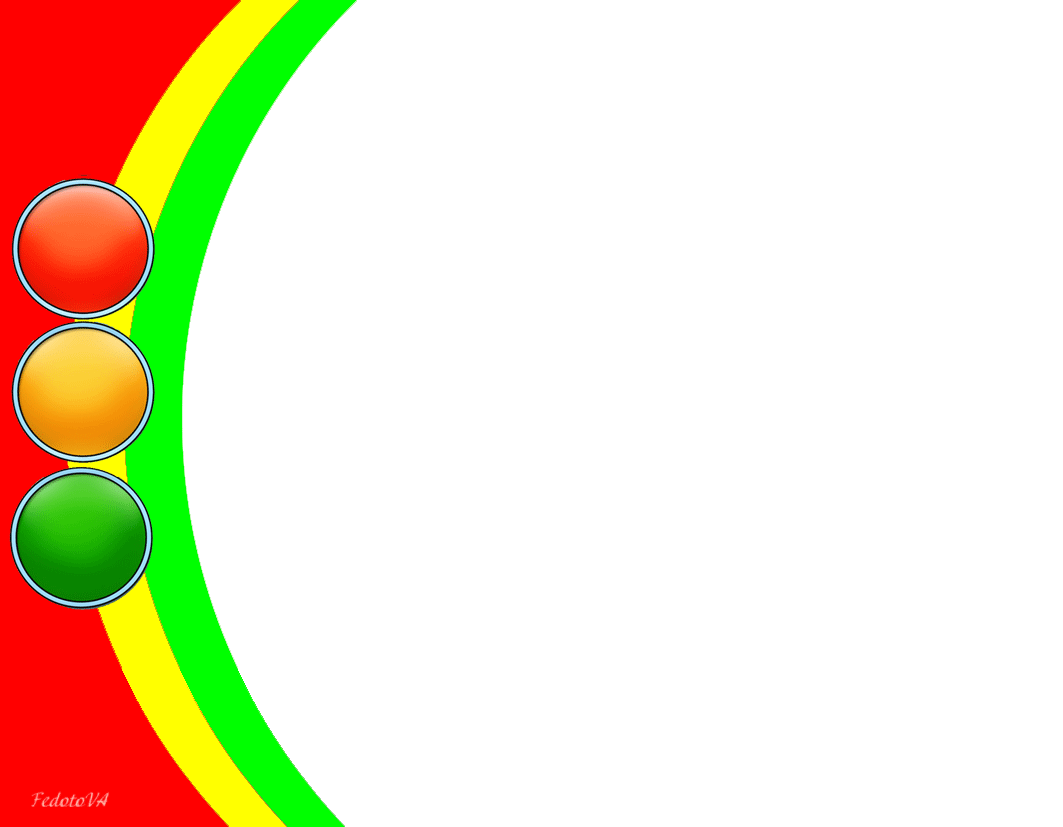 Что надо проверить у велосипеда перед поездкой?
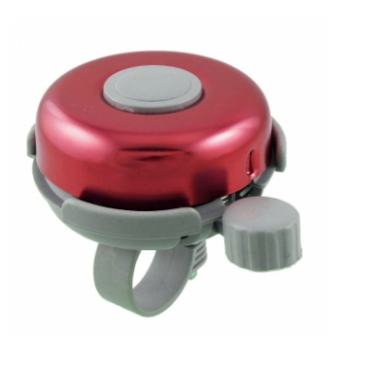 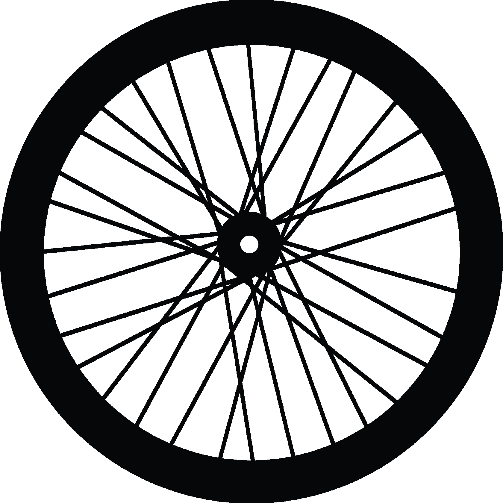 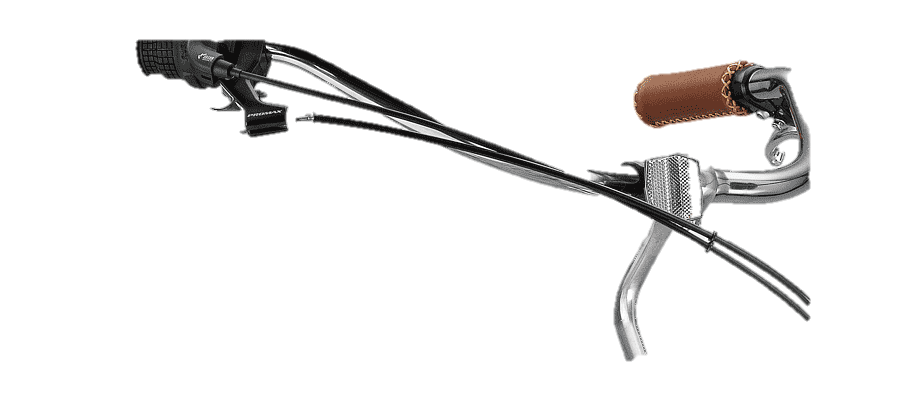 Дальше
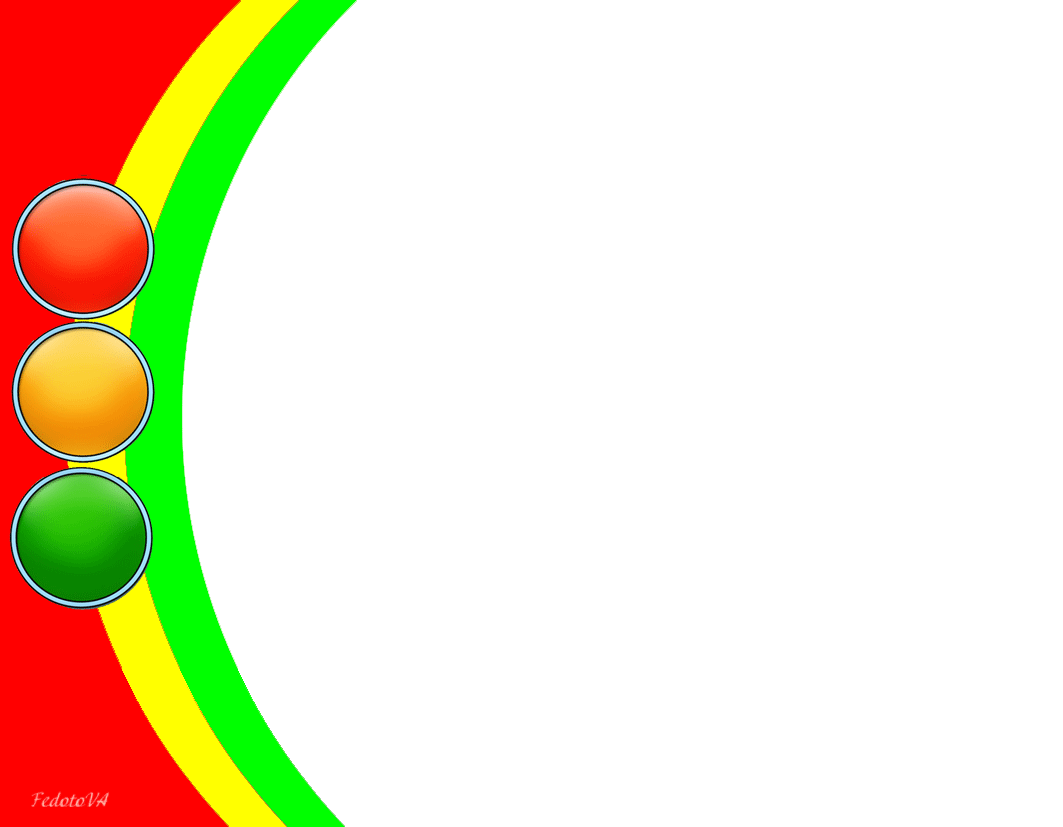 Кто соблюдает правила дорожного движения?
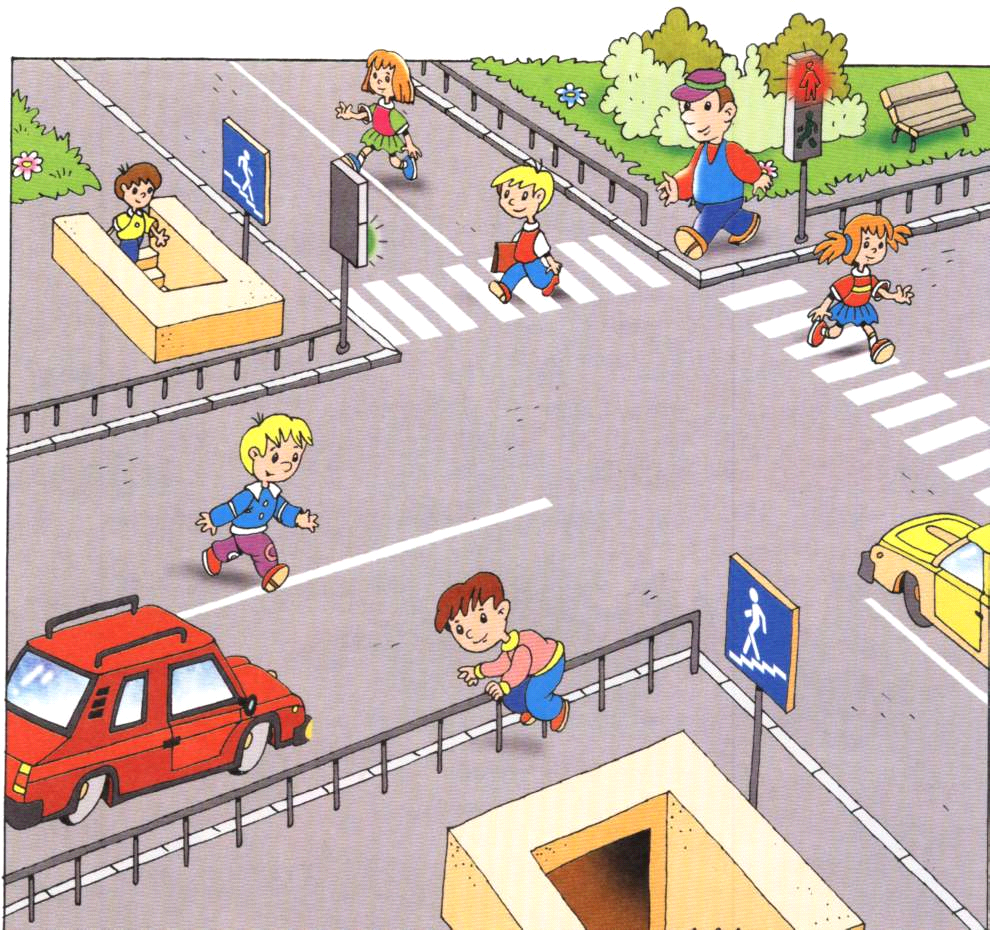 Дальше
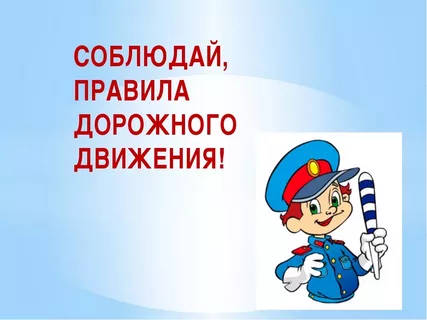